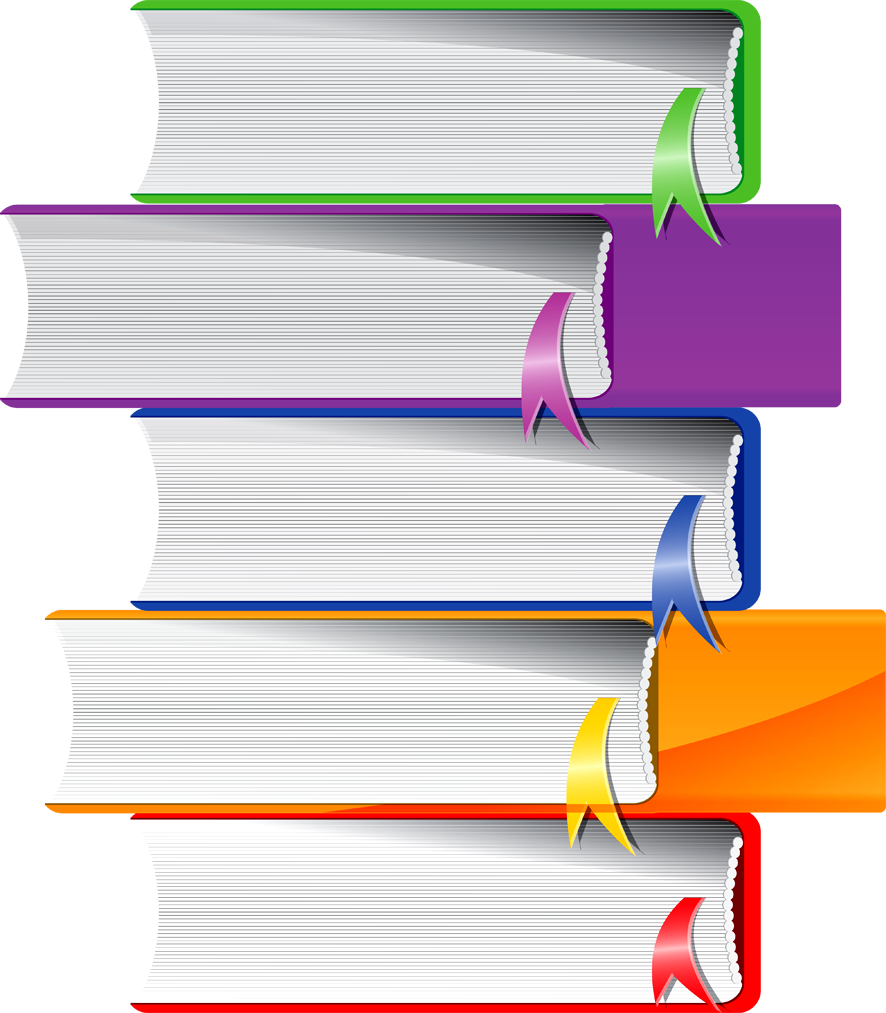 Оформление рабочих программ и отчетов о результативности коррекционно-развивающей работыУчитель-логопед Елисеева О.Н
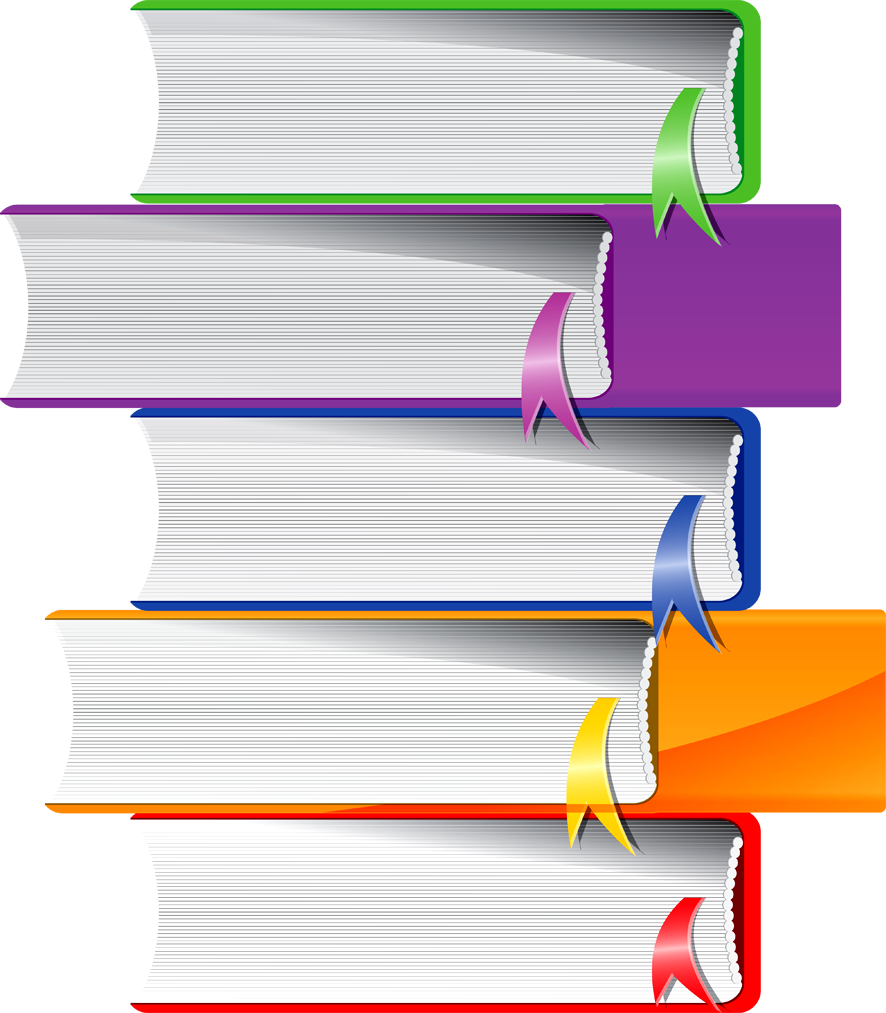 Успешность логопедической работы зависят от систематизированной документации школьного учителя-логопеда.Пакет документов регламентируется нормативно-правовыми актами и документами различного уровня: федерального, регионального, муниципального.
Рабочие программы (СИПКР, программы групповых занятий) учителя-логопеда с подробным описанием целевого, содержательного, организационного раздела позволяют:
- обеспечить условия для коррекции нарушений устной и письменной речи и организовать качественную коррекционно-развивающую работы с учащимися с ОВЗ
- фиксировать и анализировать  коррекционный процесс;
- анализировать уровень педагогических и предметных компетенций учителя-логопеда;
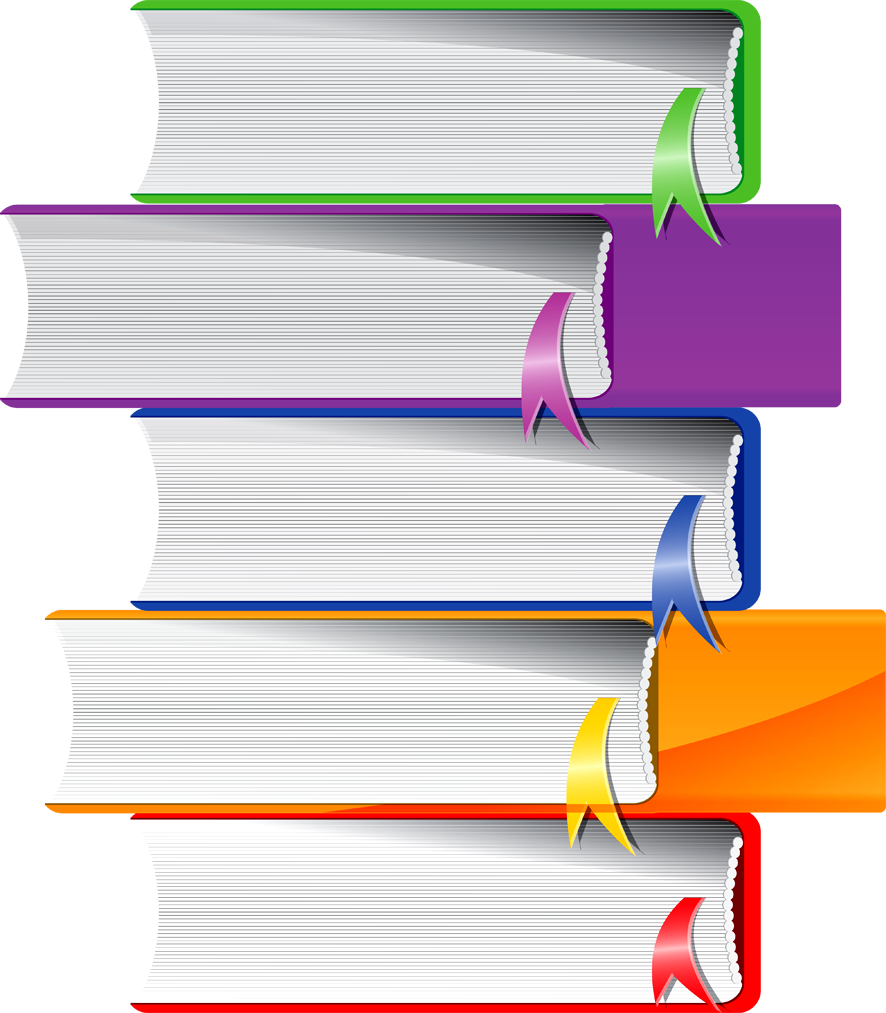 .
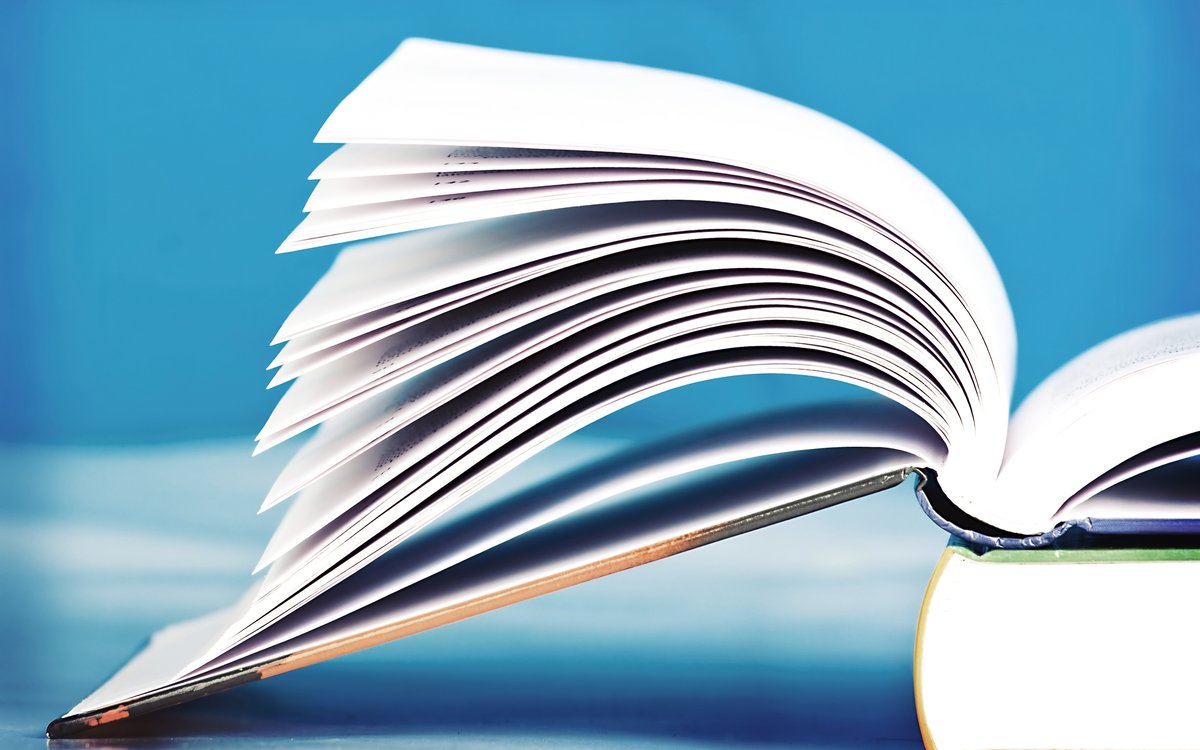 Пример СИПКР
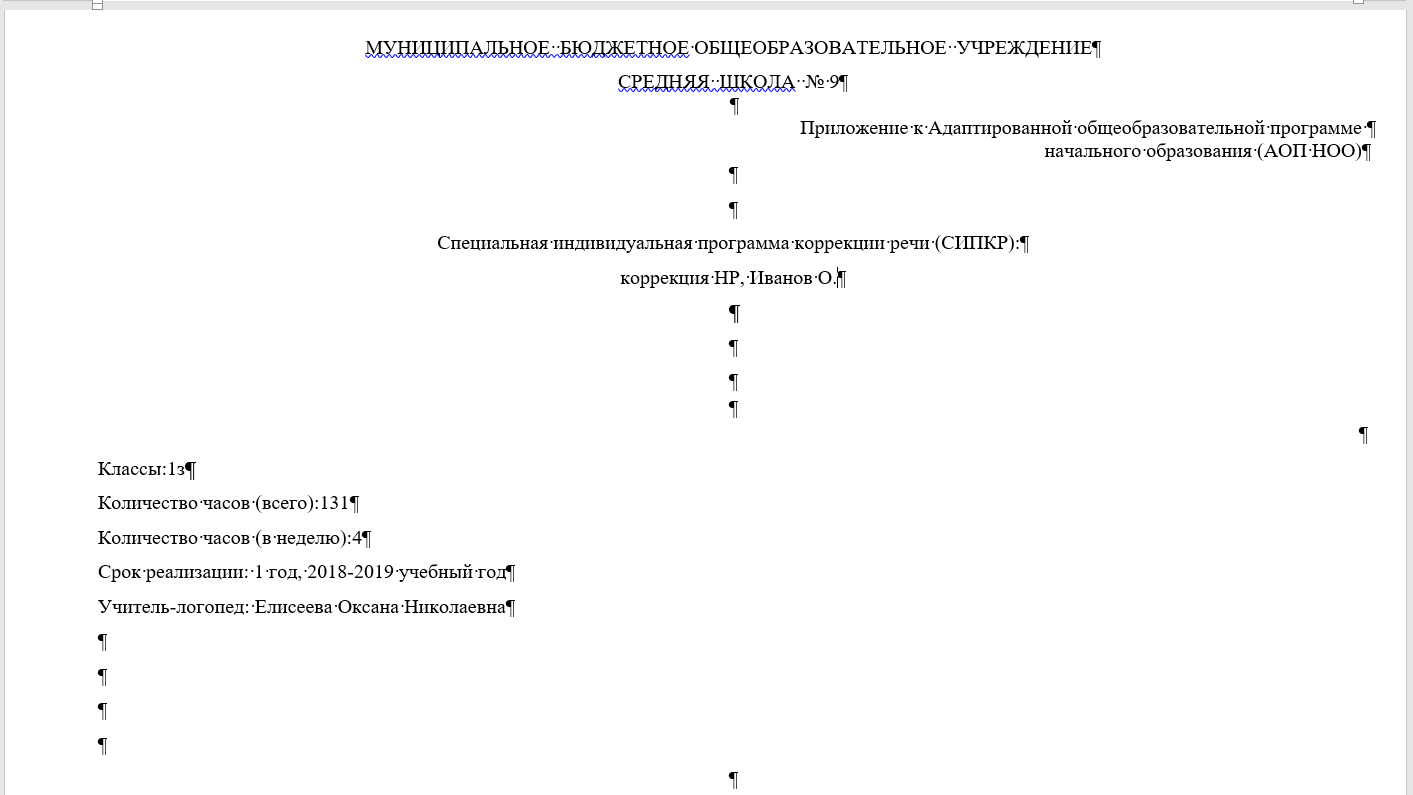 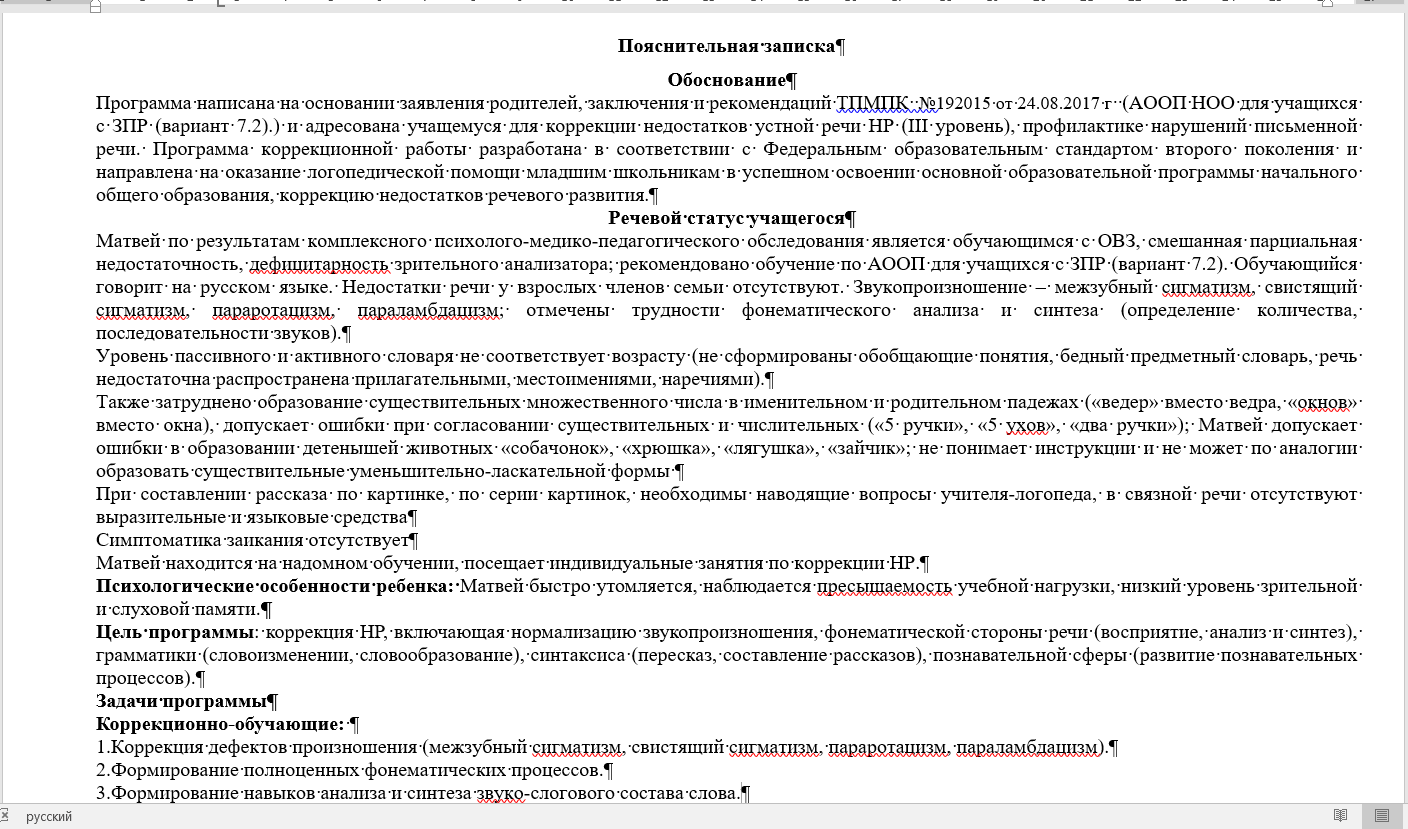 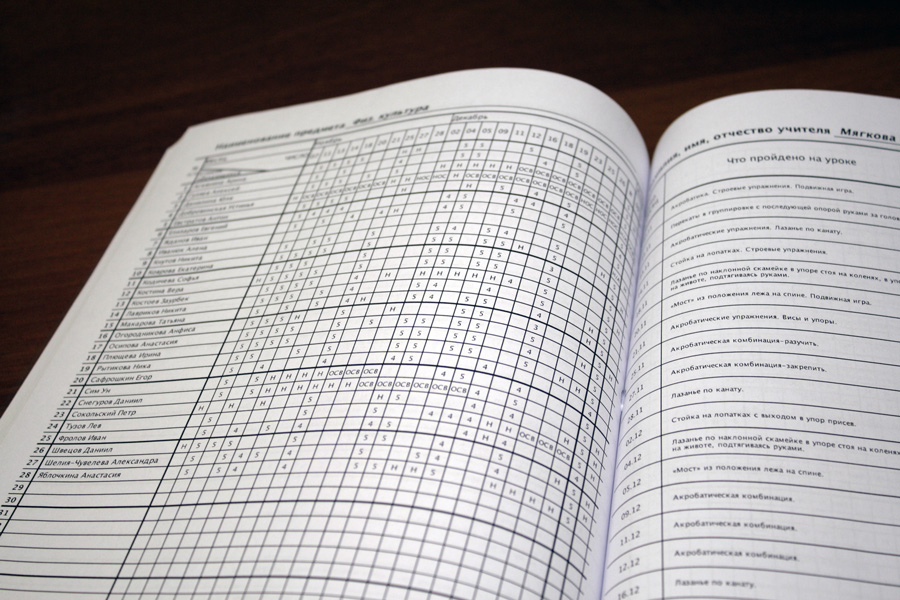 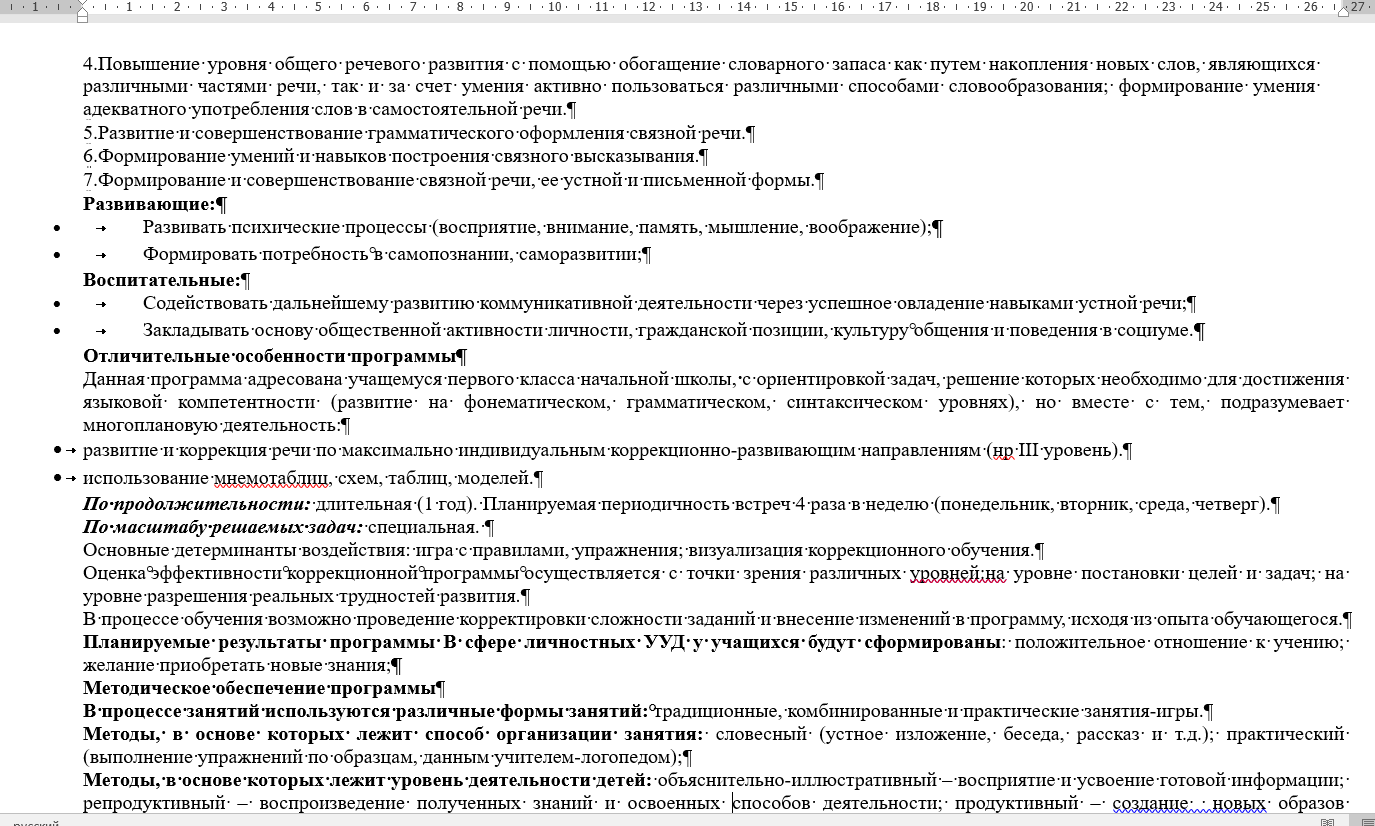 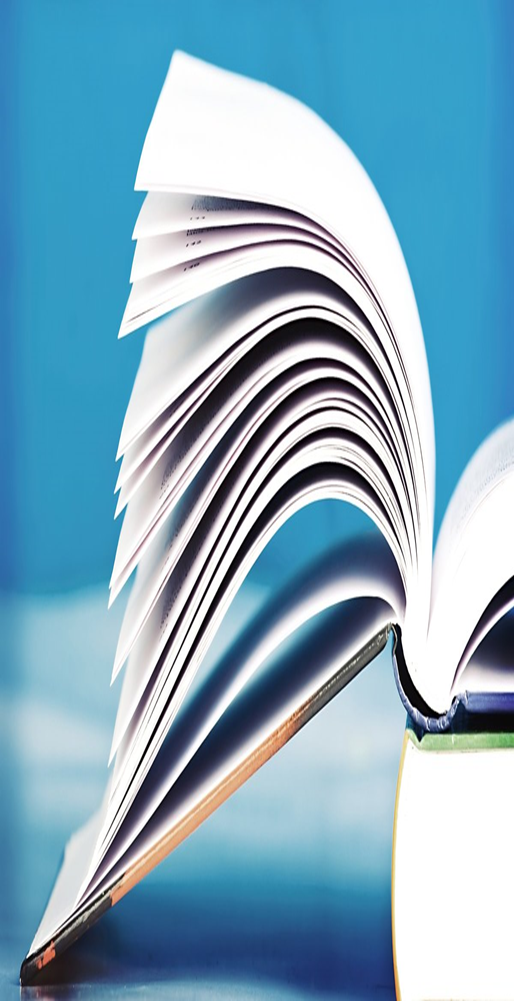 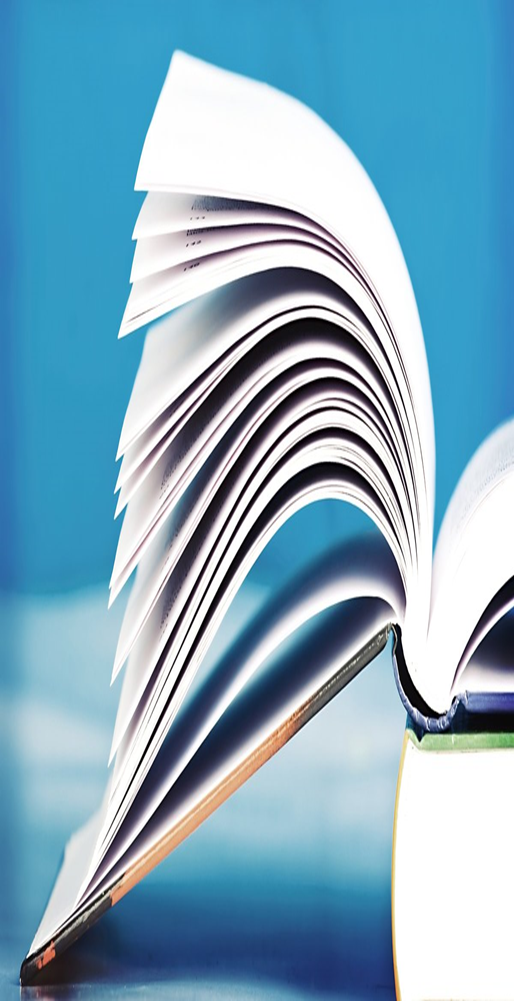 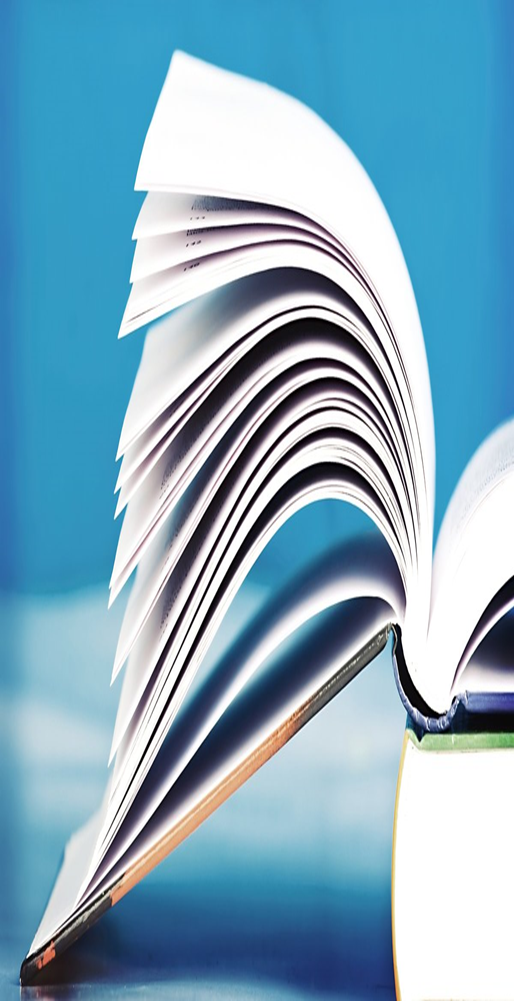 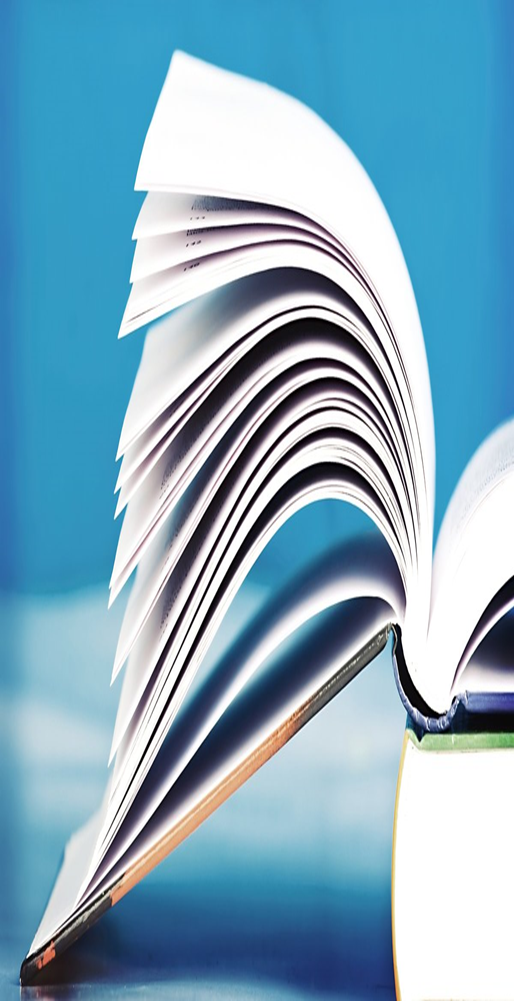 Пример Отчета о результативности коррекционно-развивающей работы учителя-логопеда
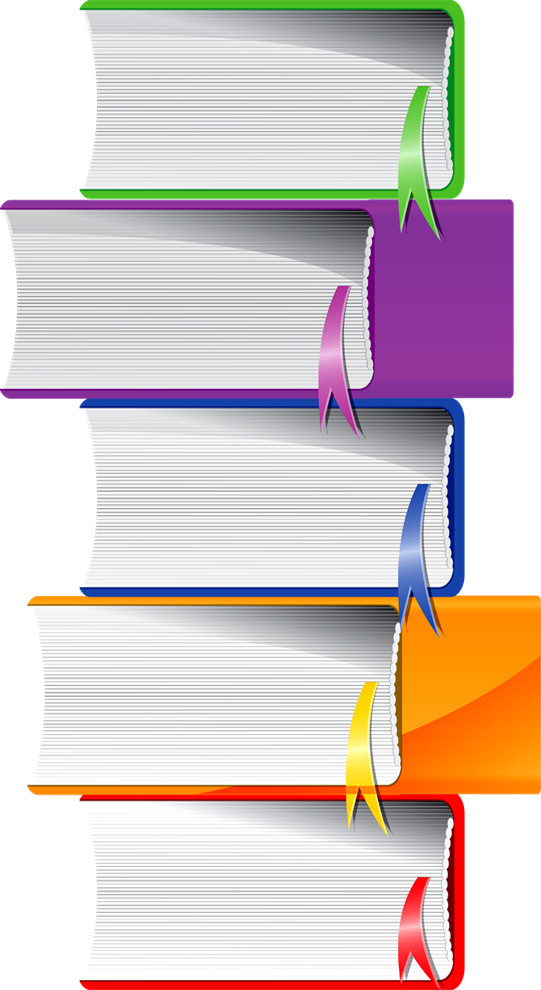 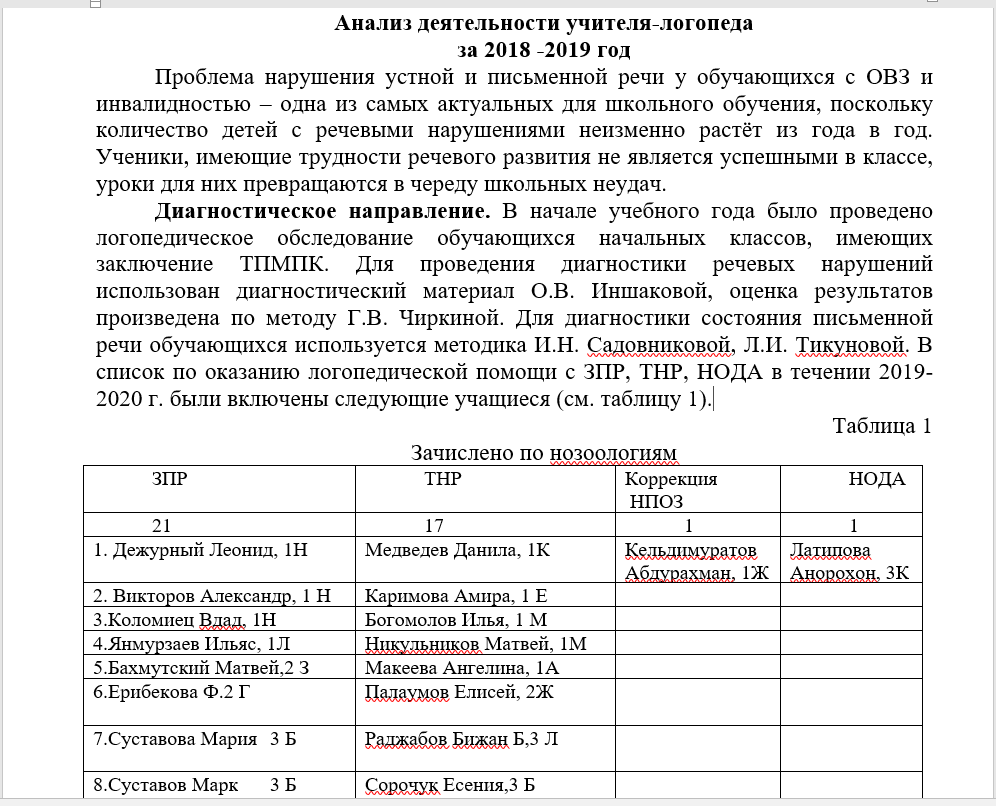 Коррекционное направление
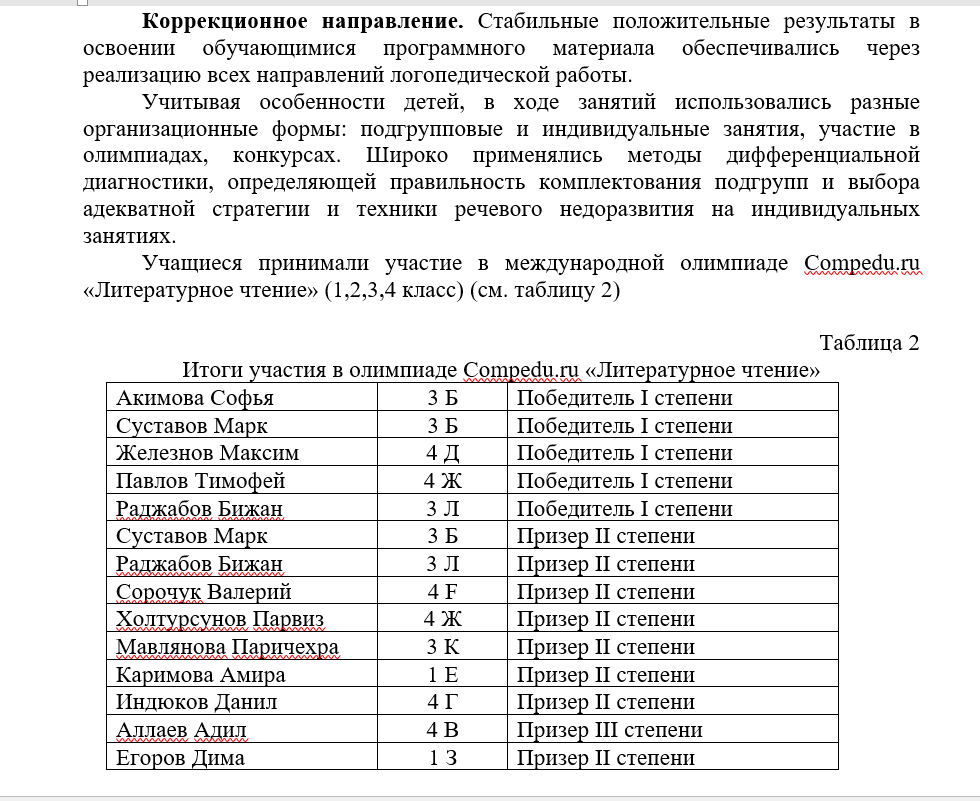 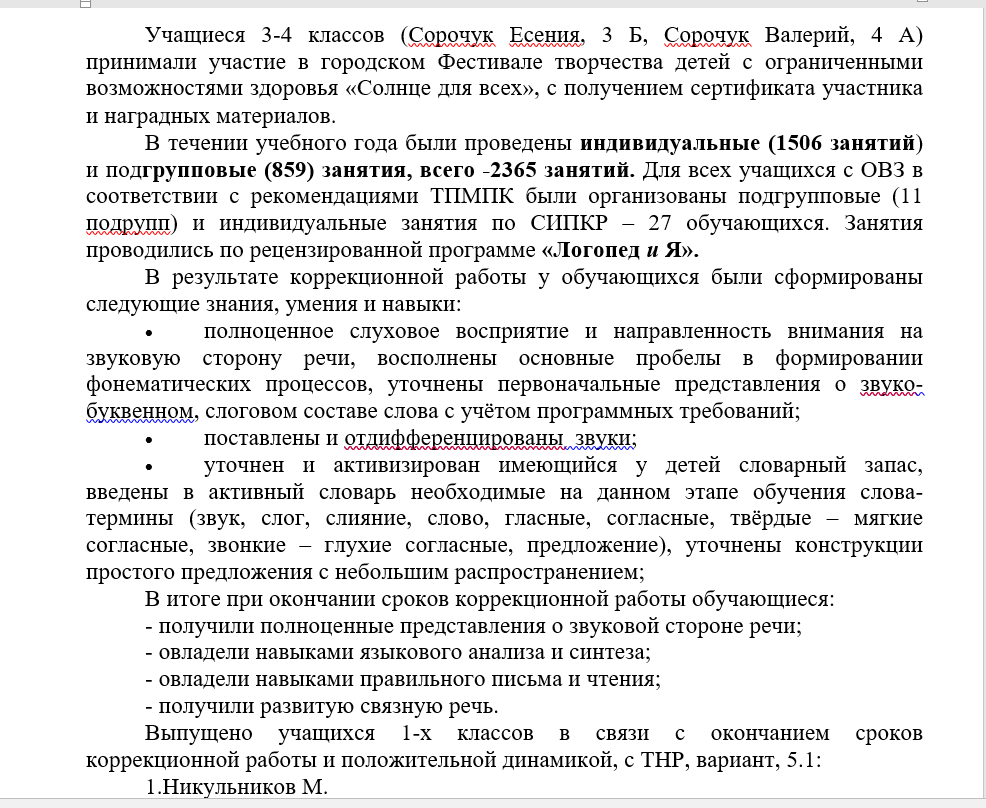 Методическое направление
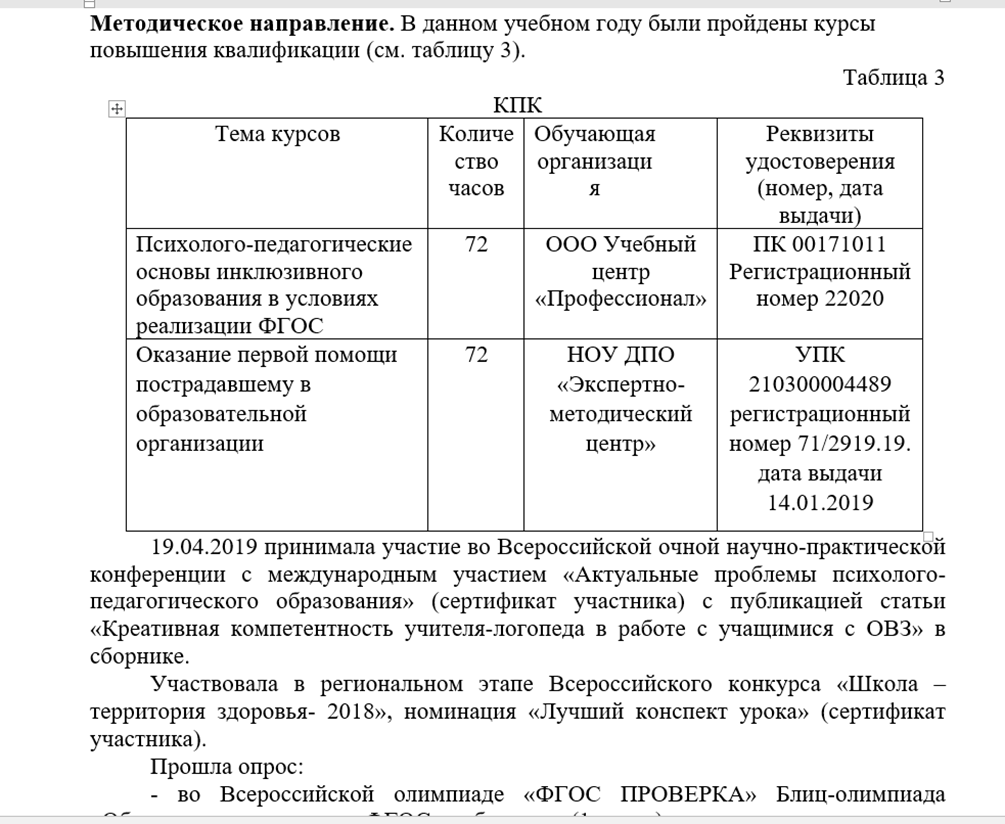 Консультативно-просветительское направление
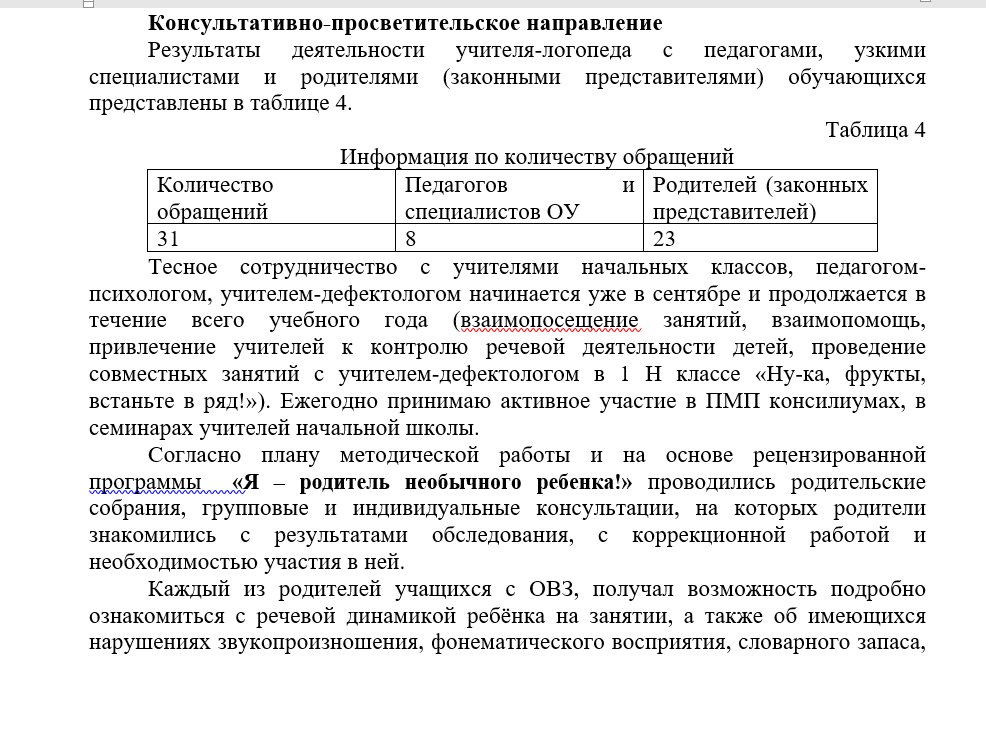 Сетевое взаимодействие с социальными партнерами МБОУ СШ №9
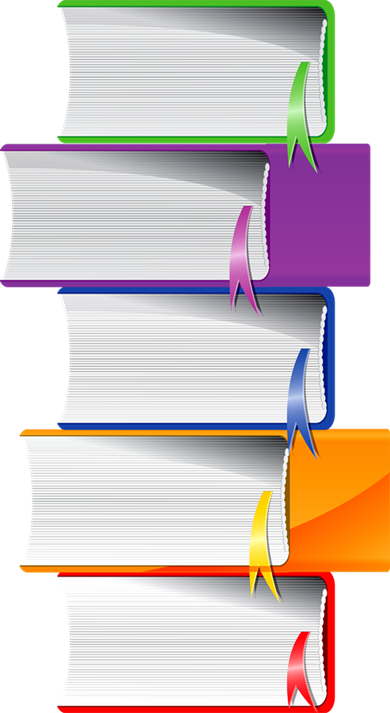 Выводы о коррекционной деятельности учителя -логопеда
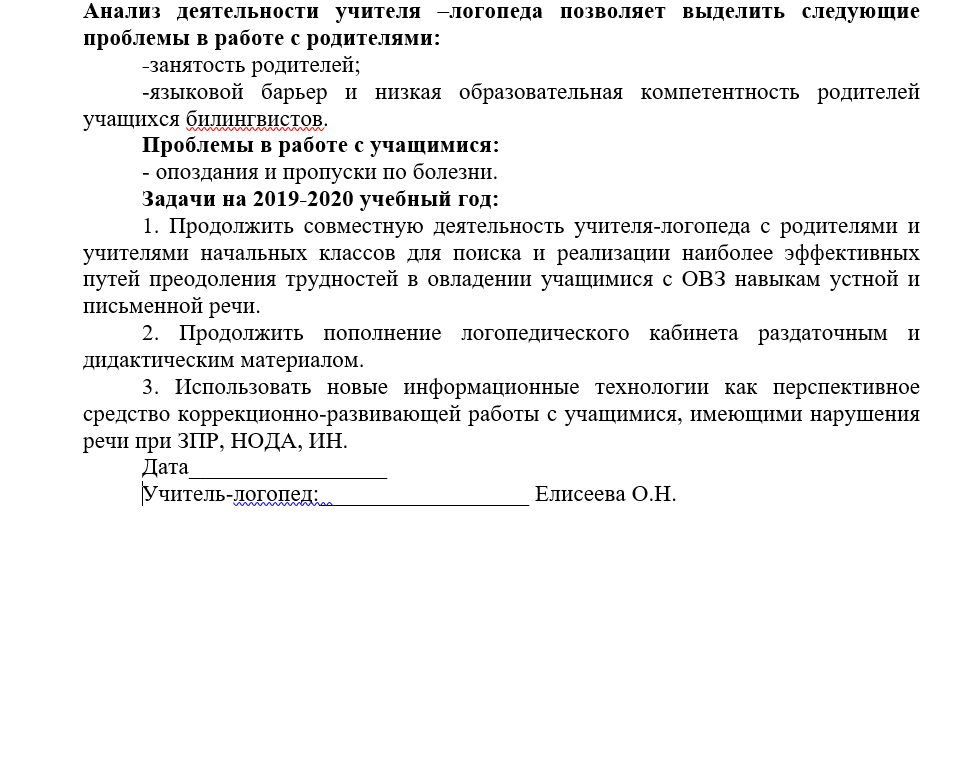